Earth’s Tilt
Day & Night
What is tilting?
The earth is tilted on its axis 23.5 degrees.
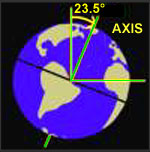 http://www.bbc.co.uk/science/space/solarsystem/images/earth_tilt.jpg
How does the earth move?
Rotation – one complete turn on earth’s axis. 
Takes approximately 24 hours to make one turn. (1 day)

Revolution – one complete orbit of the earth around the sun. 
Takes approximately 365 ¼ days. (1 year)
So why do we have leap year?
What causes day & night?
As earth rotates on its axis, it turns towards and away from the sun.

DAY TIME is when your half of the earth is facing the sun.

NIGHTIME is when your half of the earth is turned away from the sun.
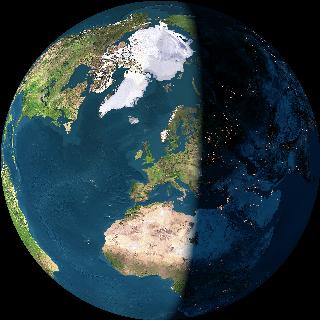 Time Zones
Why are there time zones?
As earth moves, different parts of the earth receive sunlight at different times.

This is why there are different time zones around the world. 

In the US, the east coast turns towards the sun first.
U.S. Time Zones Map
Think, Pair, Share:
How would you explain a sunset?
How much of the earth experiences daylight at any given time?
Is the earth in the center of the universe?
Why do some places on earth receive 6 months of daylight and then 6 months of nightime? 
What is the purpose of a leap year?
Seasons
Why are there seasons?
It takes Earth 1 year to orbit around the sun.
As Earth orbits, it is tilted at different angles towards/away from the sun. 
Summer is warmer than winter (in each hemisphere) because the Sun's rays hit the Earth at a more direct angle during summer than during winter
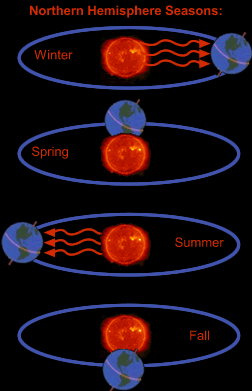 Equinox
“equal night”
Sunlight hits the earth most directly at the equator.
Day & night lasts 12 hours at all latitudes. 
Spring & Fall
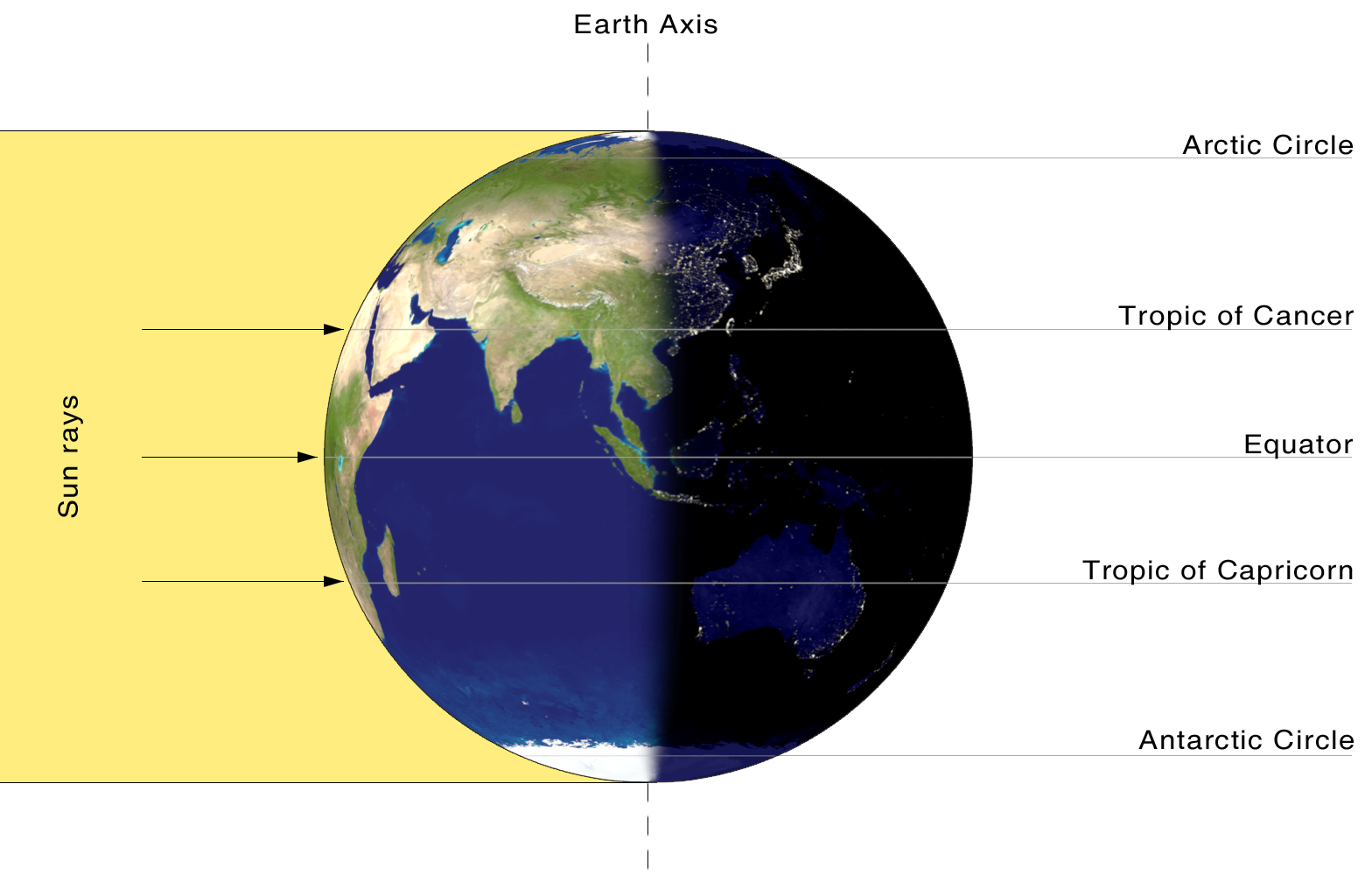 Solstice
A Solstice occurs twice a year, when the tilt of the Earth's axis is tilted directly towards or away from the Sun, causing the Sun to appear to reach its northernmost and southernmost extremes. 
Winter solstice is the shortest day of the year. In the Northern Hemisphere. It occurs on December 21 and marks the beginning of winter.
The Summer Solstice is the longest day of the year. It occurs on June 21 and marks the beginning of summer.
A Year of Seasons
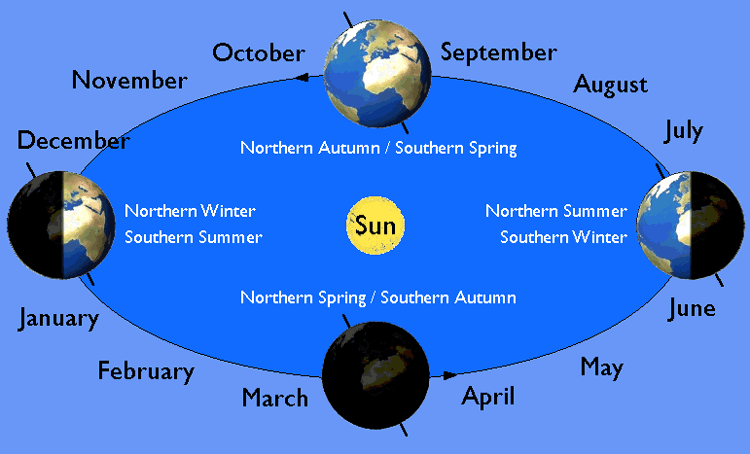 Think, Pair, Share:
If it’s winter in the Southern Hemisphere, what season will it be in the Northern Hemisphere?
How is it possible for us to be out on break and go to the beach and students in Australia to be out on break and go skiing?
What is a solstice? When do they occur?
What is an equinox? When do they occur?